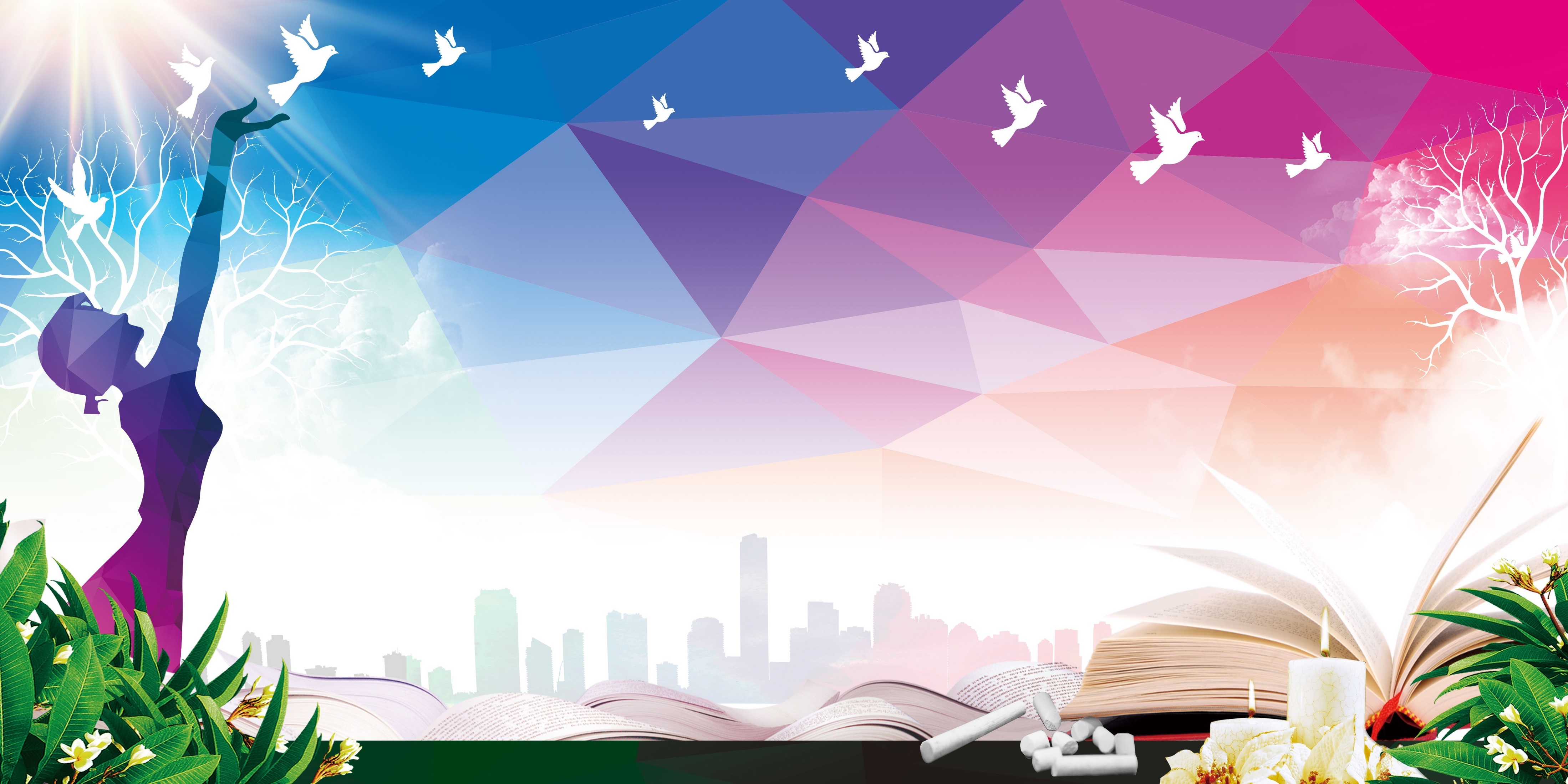 «Педагогические условия позитивной социализации детей раннего и дошкольного возраста»
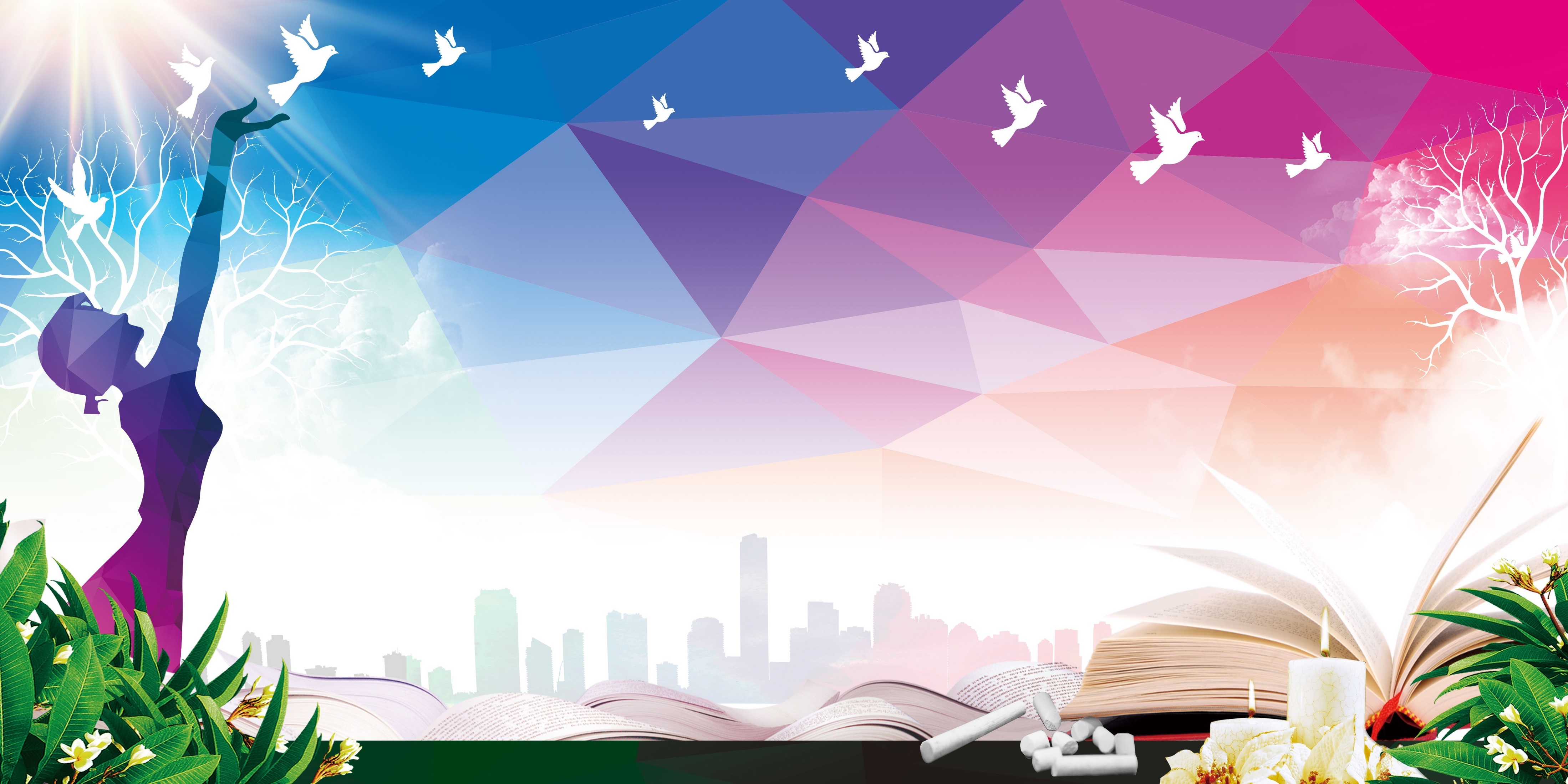 Актуальность проблемы и новизна деятельности площадки
«создание условий социальной ситуации развития дошкольников, открывающей возможности позитивной социализации ребенка, его всестороннего личностного морально-нравственного и познавательного развития, развития инициативы и творческих способностей на основе соответствующих дошкольному возрасту видов деятельности, сотрудничества со взрослыми и сверстниками в зоне его ближайшего развития».
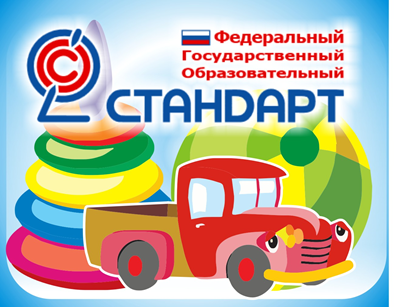 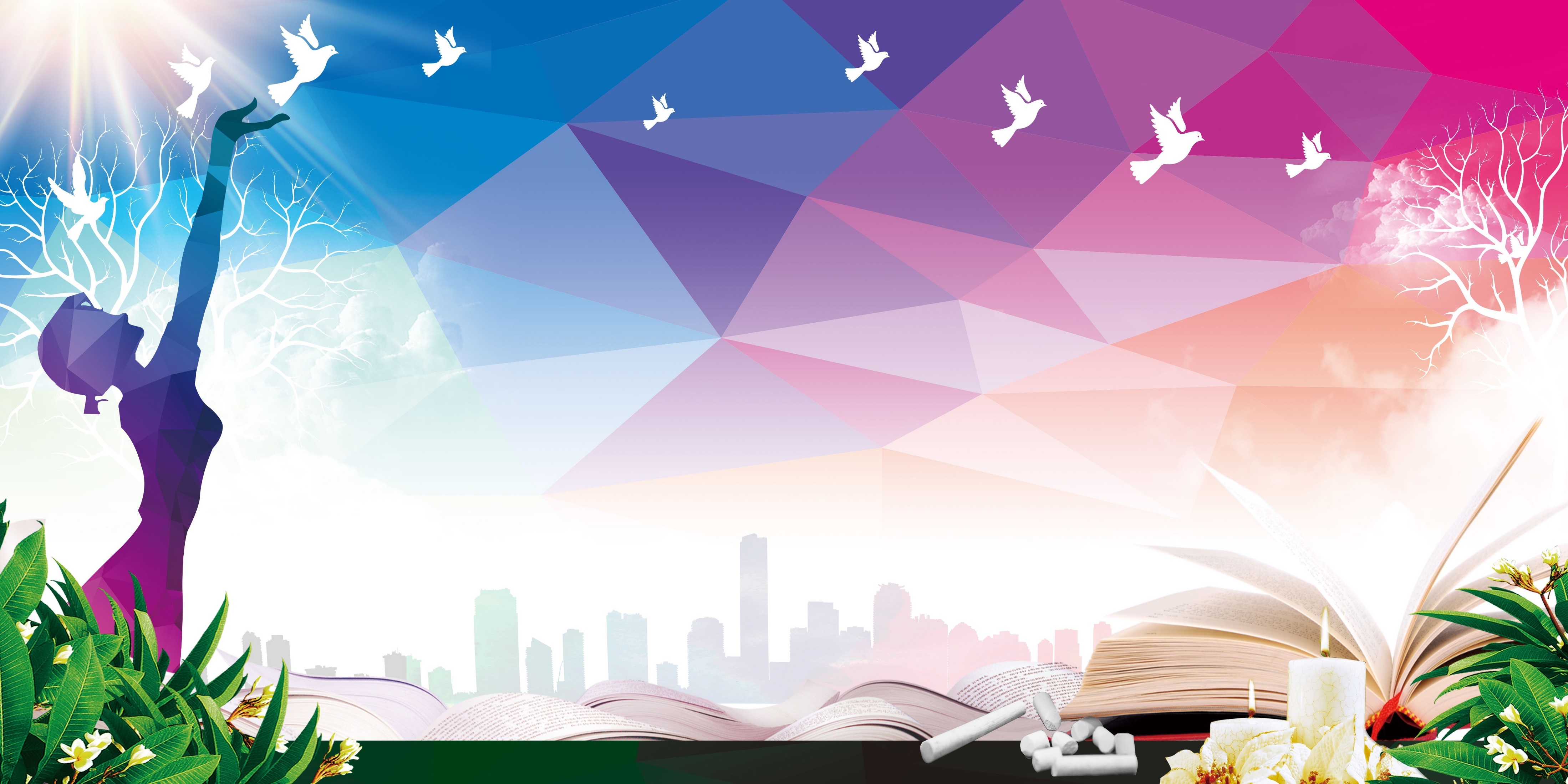 Перед педагогами стоит задача пересмотра приоритетов профессиональной деятельности:
ориентация не на систему знаний, умений и навыков, усвоенных ребенком, а на формирование у детей умений быстро адаптироваться к новым ситуациям, 
проявлять гибкость, 
налаживать социальное партнерство и эффективные коммуникации, 
находить решения сложных вопросов, используя разнообразные источники информации.
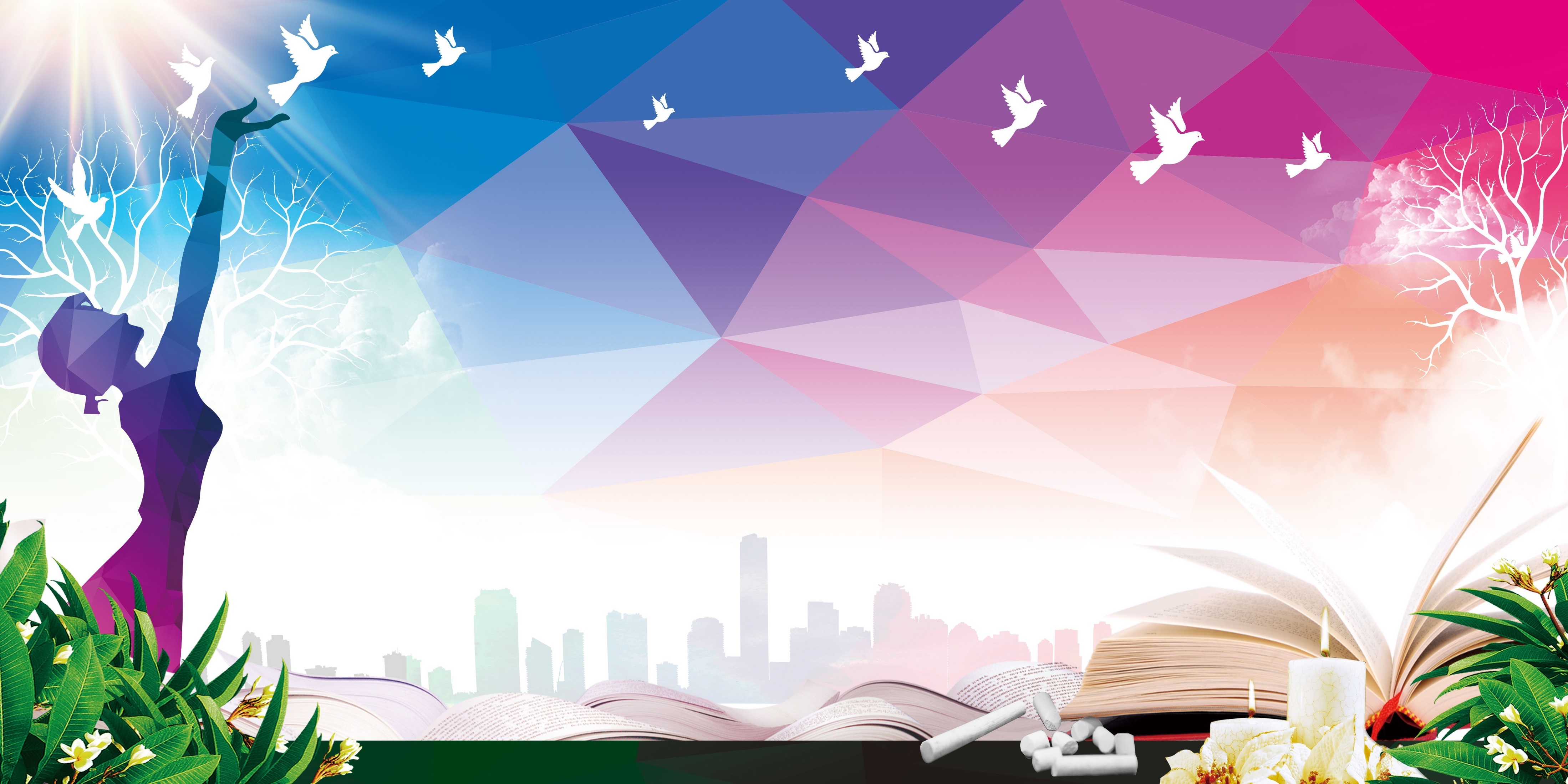 «Социально-коммуникативное развитие направлено на
усвоение норм и ценностей, принятых в обществе, включая моральные и нравственные ценности; 
развитие общения и взаимодействия ребенка со взрослыми и сверстниками; 
становление самостоятельности, целенаправленности и саморегуляции собственных действий; 
развитие социального и эмоционального интеллекта, эмоциональной отзывчивости, сопереживания, формирование готовности к совместной деятельности со сверстниками, формирование уважительного отношения и чувства принадлежности к своей семье и к сообществу детей и взрослых в Организации; 
формирование позитивных установок к различным видам труда и творчества; 
формирование основ безопасного поведения в быту, социуме, природе» (стандарт).
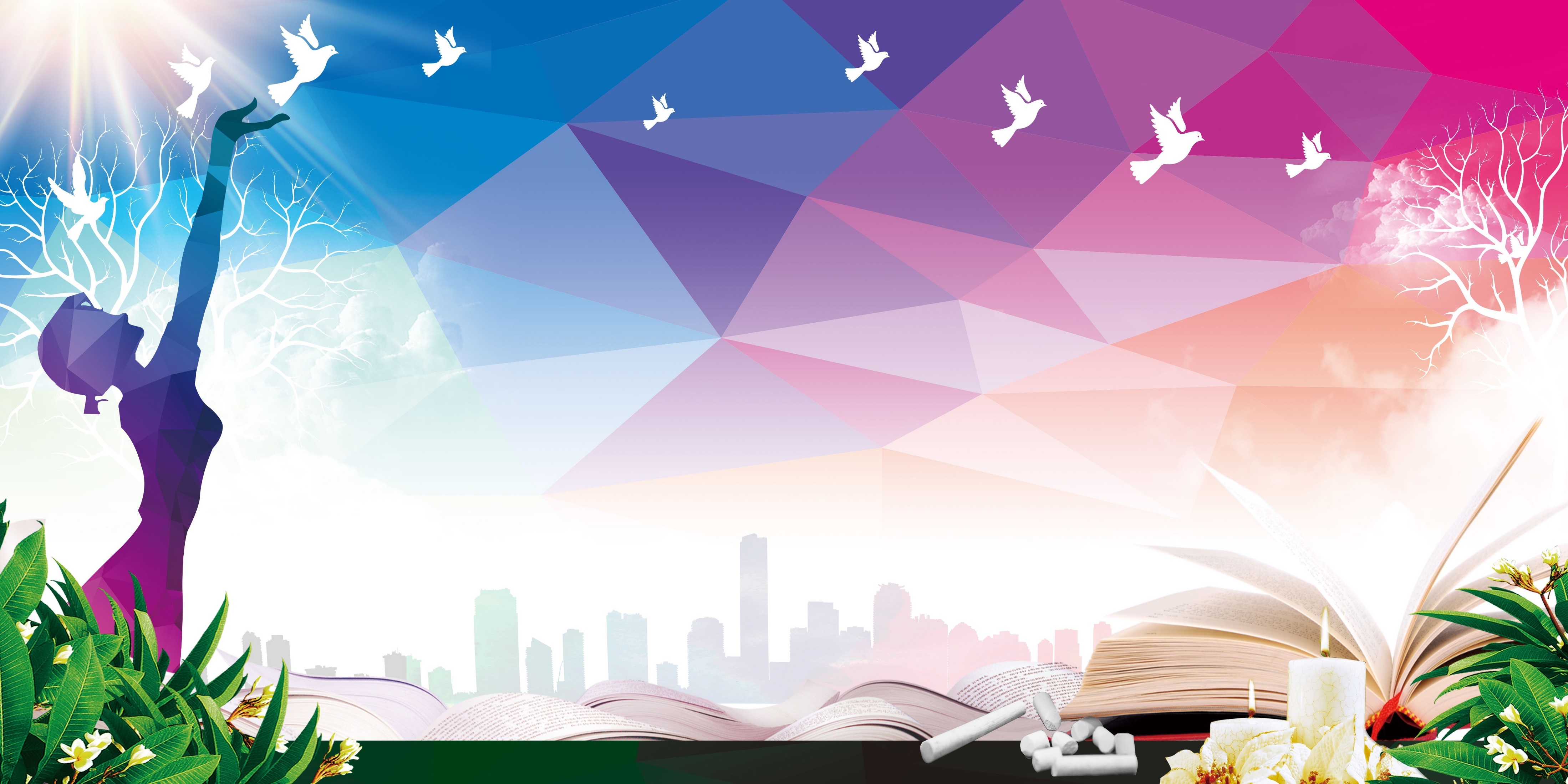 Социализация  детей понимается как процесс, направленный на вхождение ребёнка в социокультурную среду современного общества, которое требует инициативных молодых людей, способных найти своё место в жизни, восстановить русскую духовную культуру и традиции, нравственно стойких, социально адаптированных, способных к саморазвитию и постоянному самосовершенствованию.
В связи с этим проблема социально-личностного развития - развитие ребёнка во взаимодействии с окружающим его миром - становится не просто актуальной на данном современном этапе, но и одной из самых важных.
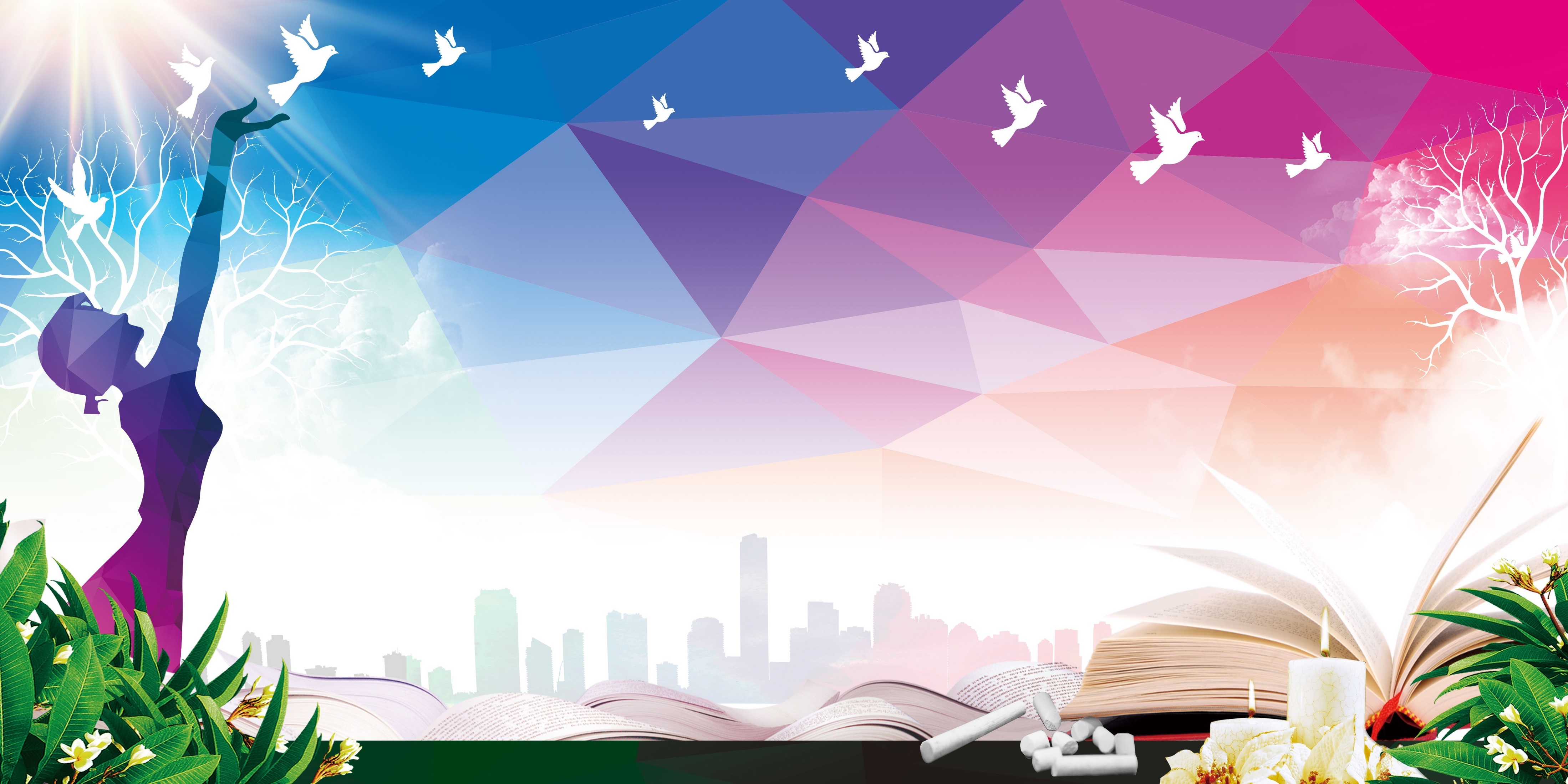 Цель деятельности площадки
Выявление и создание комплекса педагогический условий в ДОО, способствующих позитивной социализации детей раннего и дошкольного возраста с использованием программно-методического комплекса «Мозаичный ПАРК» и программно-методического комплекса «Воробушки».
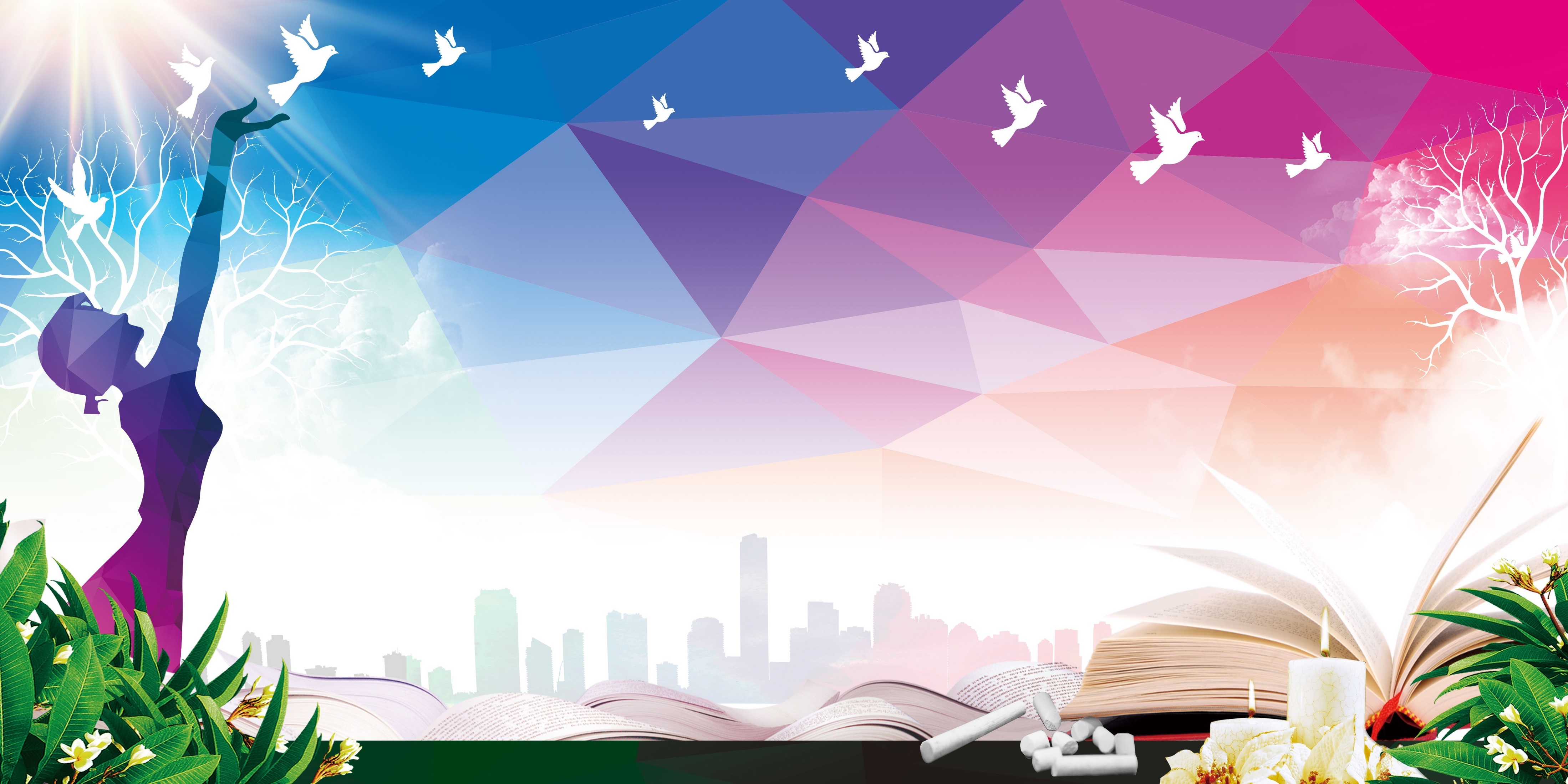 Предпосылки
Позитивной социализации детей в ДОУ будет способствовать использование программно-методического комплекса «Мозаичный ПАРК» и  программно-методического комплекса «Воробушки» , включающих:
-	организацию предметно-пространственной среды в ДОО для приобретения детьми социального опыта; 
-	апробирование детьми различных социальных ролей, образцов поведения и способов деятельности; 
-	приобретение навыков работы в коллективе, в группе и индивидуально, стремление к бесконфликтному общению,
-	поиск выхода из проблемных ситуаций и умение ориентироваться в меняющихся условиях окружающего мира.
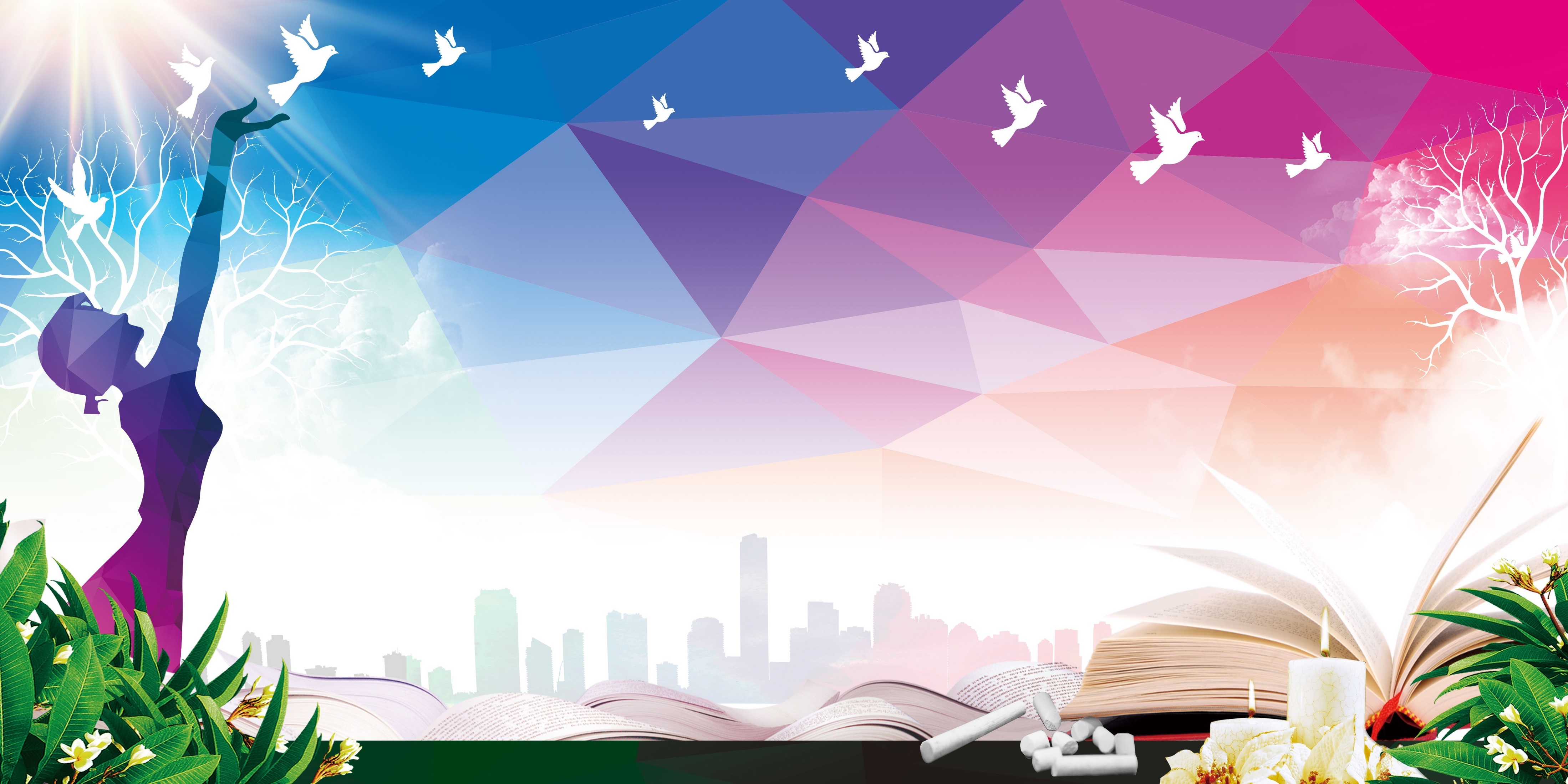 Основные задачи деятельности
выявление значимых факторов и механизмов позитивной социализации детей в ДОО с использованием ПМК «Мозаичный ПАРК» и ПМК «Воробушки»;
организация предметно-пространственной среды в ДОО, расширение и обогащение её социального и предметного компонентов, необходимых для приобретения детьми социального опыта, ценностных ориентиров, принятых в обществе;
организация педагогического пространства ДОО для совместной «культуросозидательной и культуроосвоительной» деятельности педагогов и детей (Д.Б. Эльконин);  
формирование социальной среды в ДОО: возможность разновозрастного общения, наличие индивидуального пространства ребёнка, возможность трансформации среды  в зависимости от ситуации и др.;
активное включение родителей в социальное пространство ДОО как полноправных субъектов образовательного процесса;
повышение уровня профессиональной компетентности педагогов и обеспечение партнёрских взаимоотношений в системе «педагог-ребёнок-родитель».
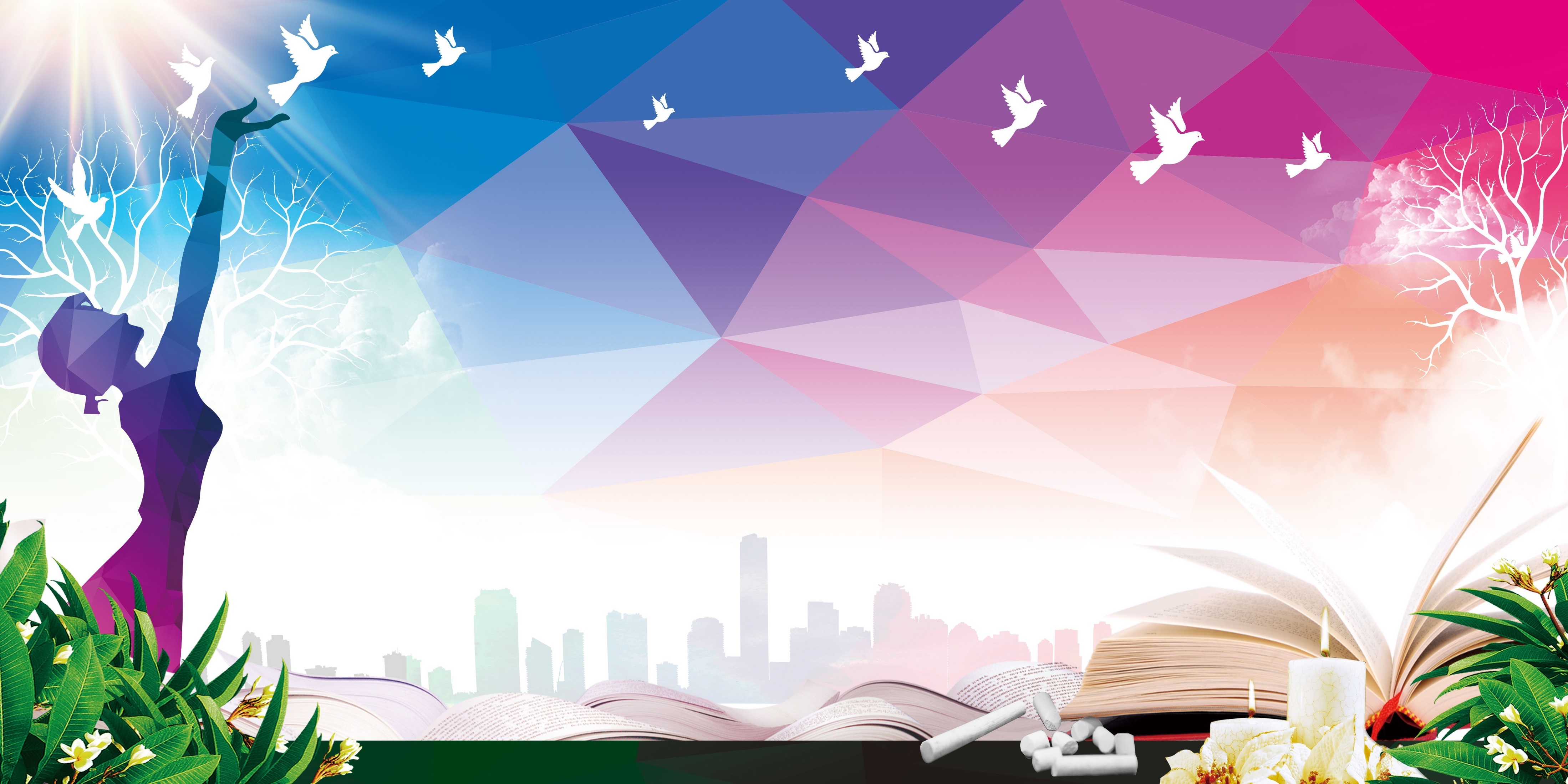 Направление деятельности инновационной площадки
 
Организация совместной деятельности детей как условие позитивной социализации.
Приобщение к здоровому образу жизни средствами социального взаимодействия детей и взрослых.
Создание игрового пространства для социализации и личностного развития ребёнка.
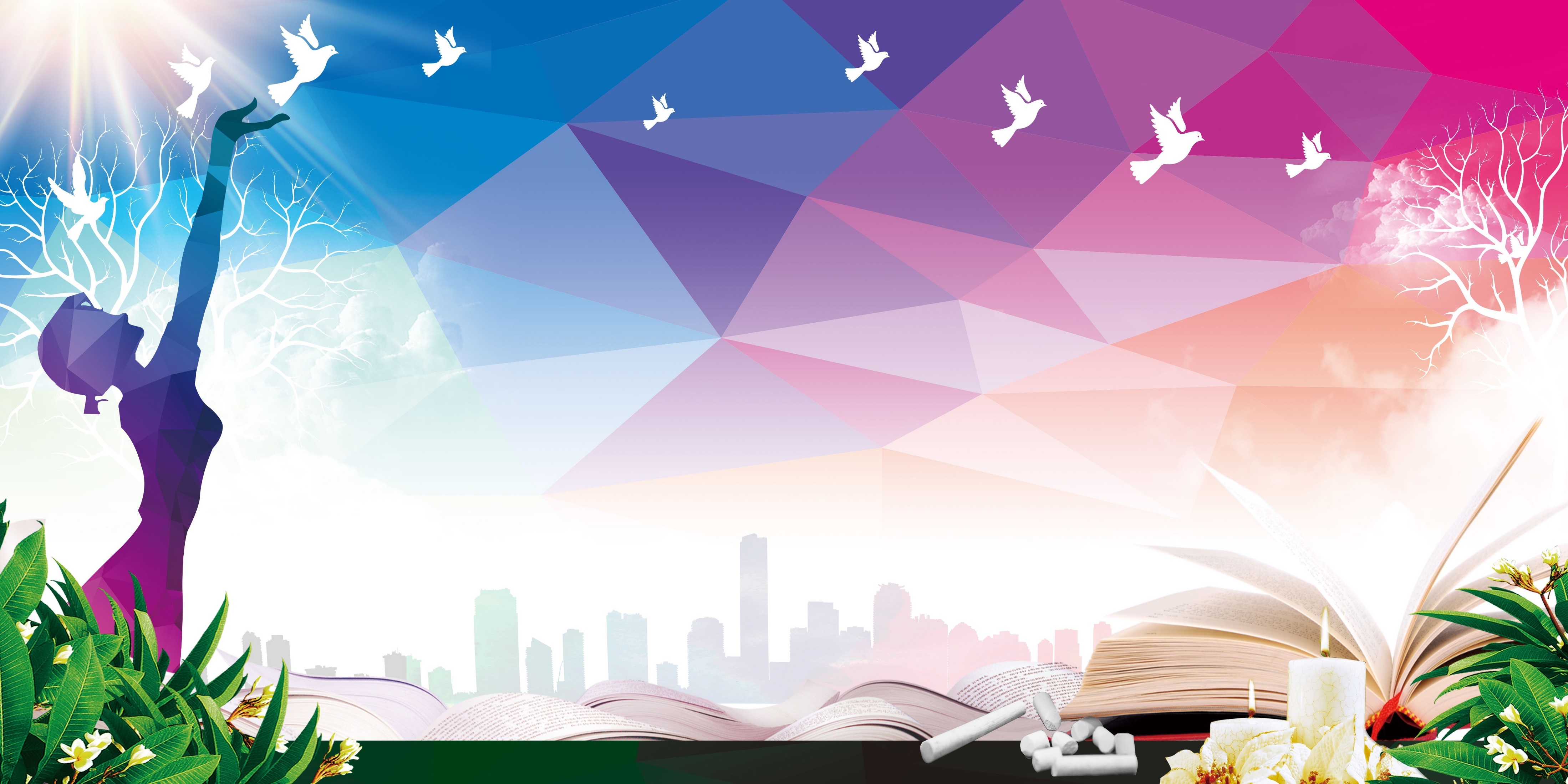 Тематический календарный план
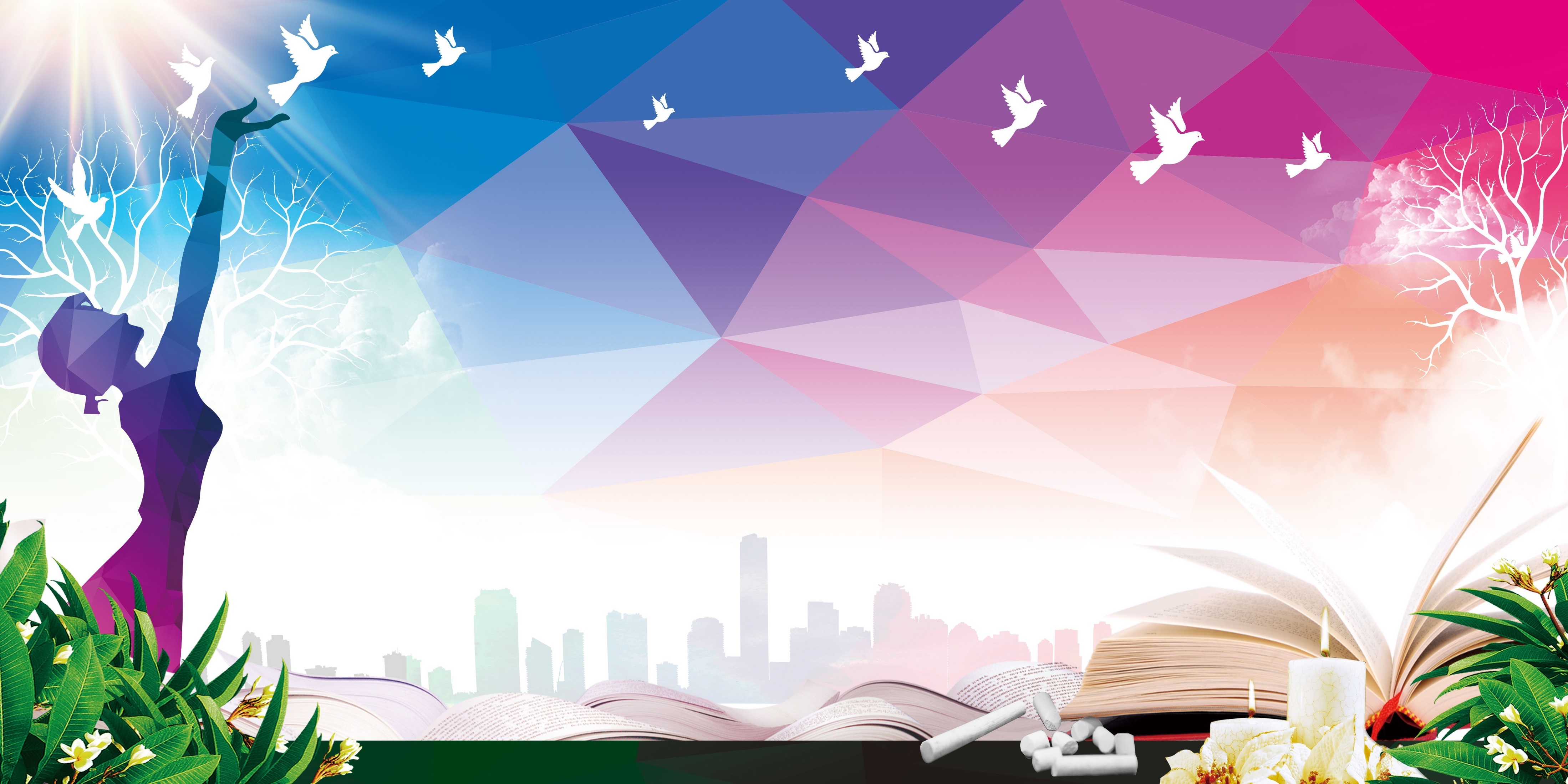 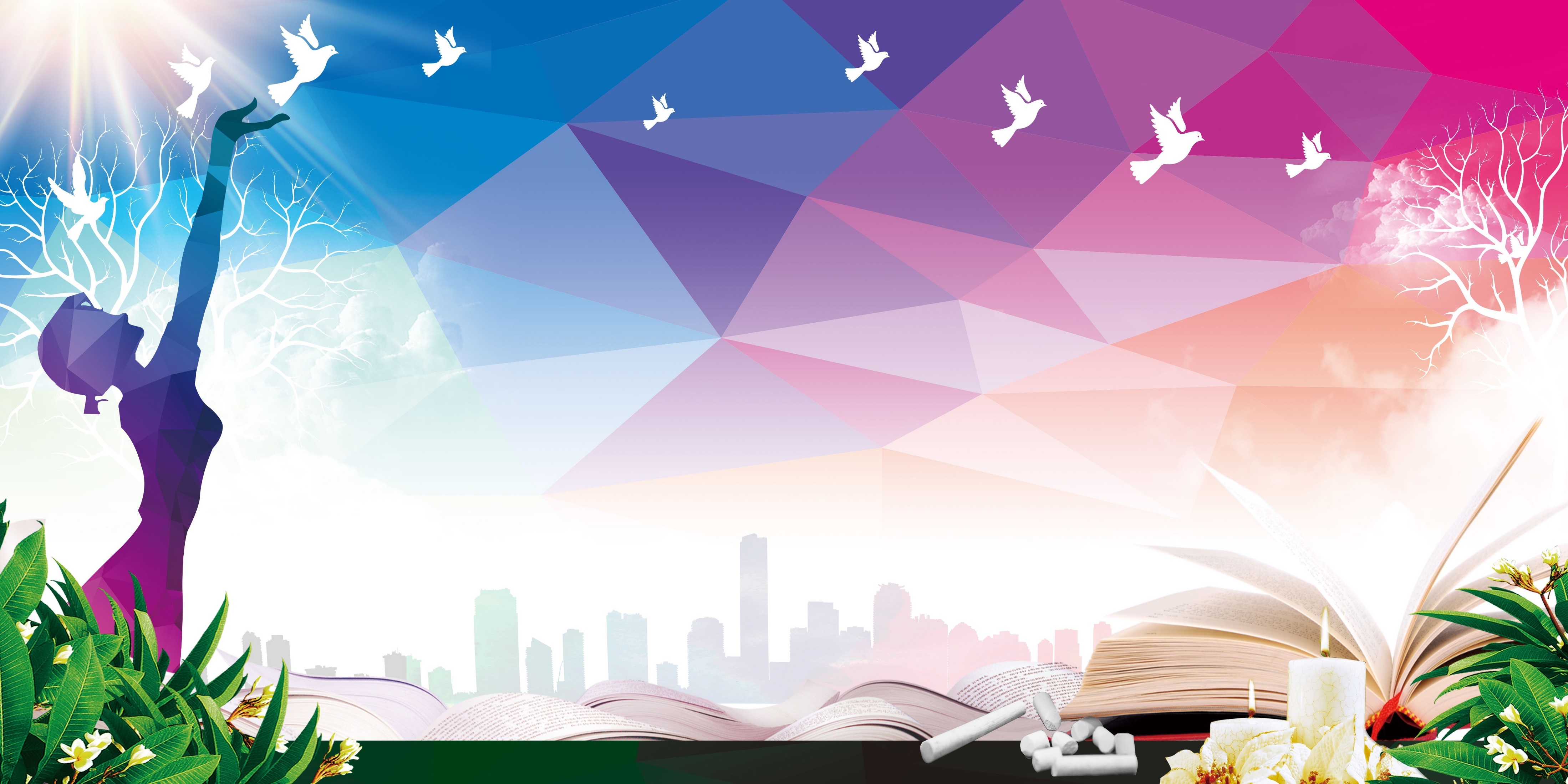 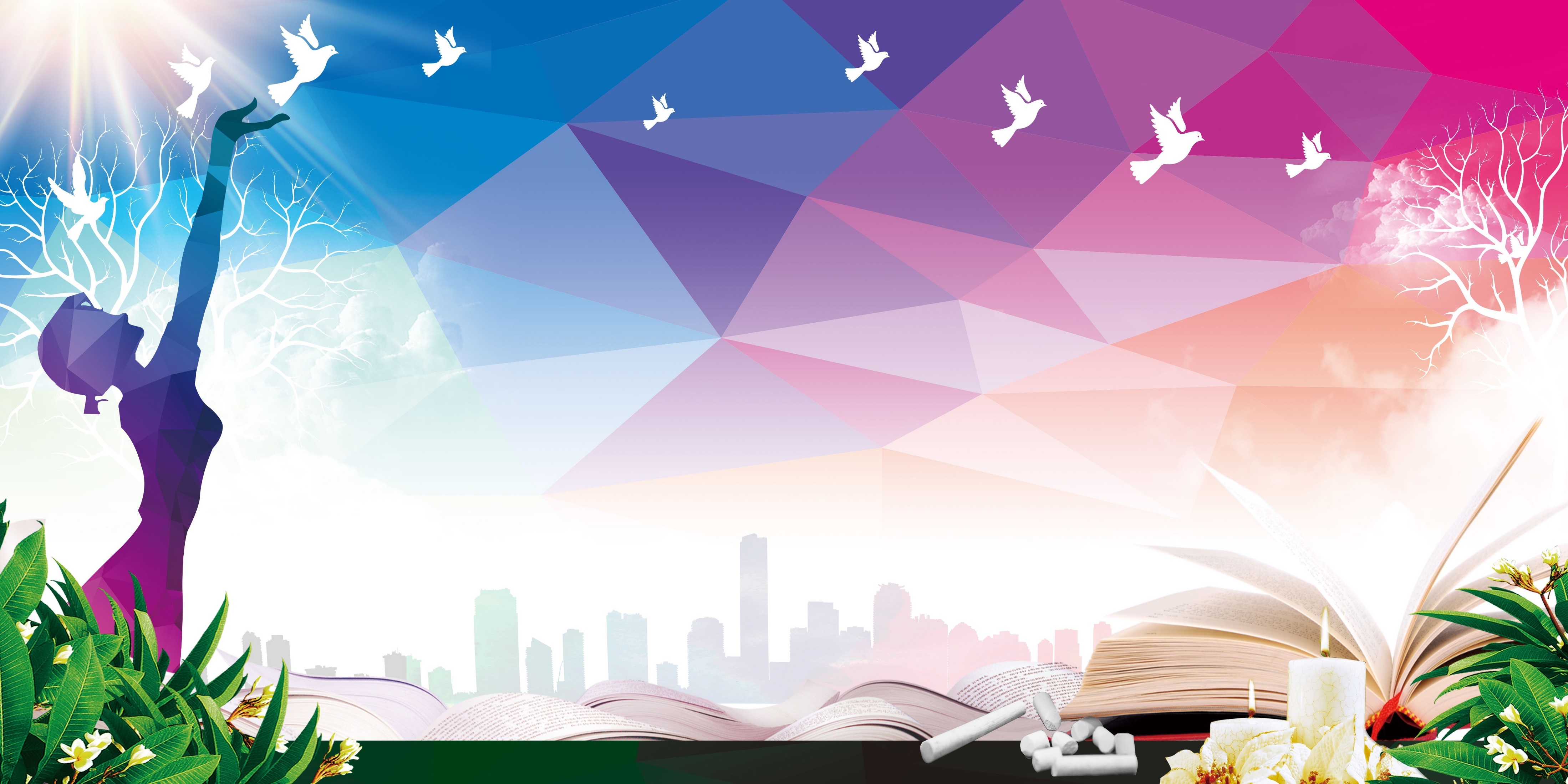 Мониторинг процесса деятельности площадки (система отслеживания)
Периодическая отчетность участников инновационной деятельности – один раз в год.
 
Научная значимость
         Будут выявлены педагогические условия позитивной социализации детей в ДОУ с помощью программно-методического комплекса «Мозаичный ПАРК»  и программно-методического комплекса «Воробушки» , описаны результаты исследования социальных компетенций дошкольников в процессе проведения курса развивающих занятий.
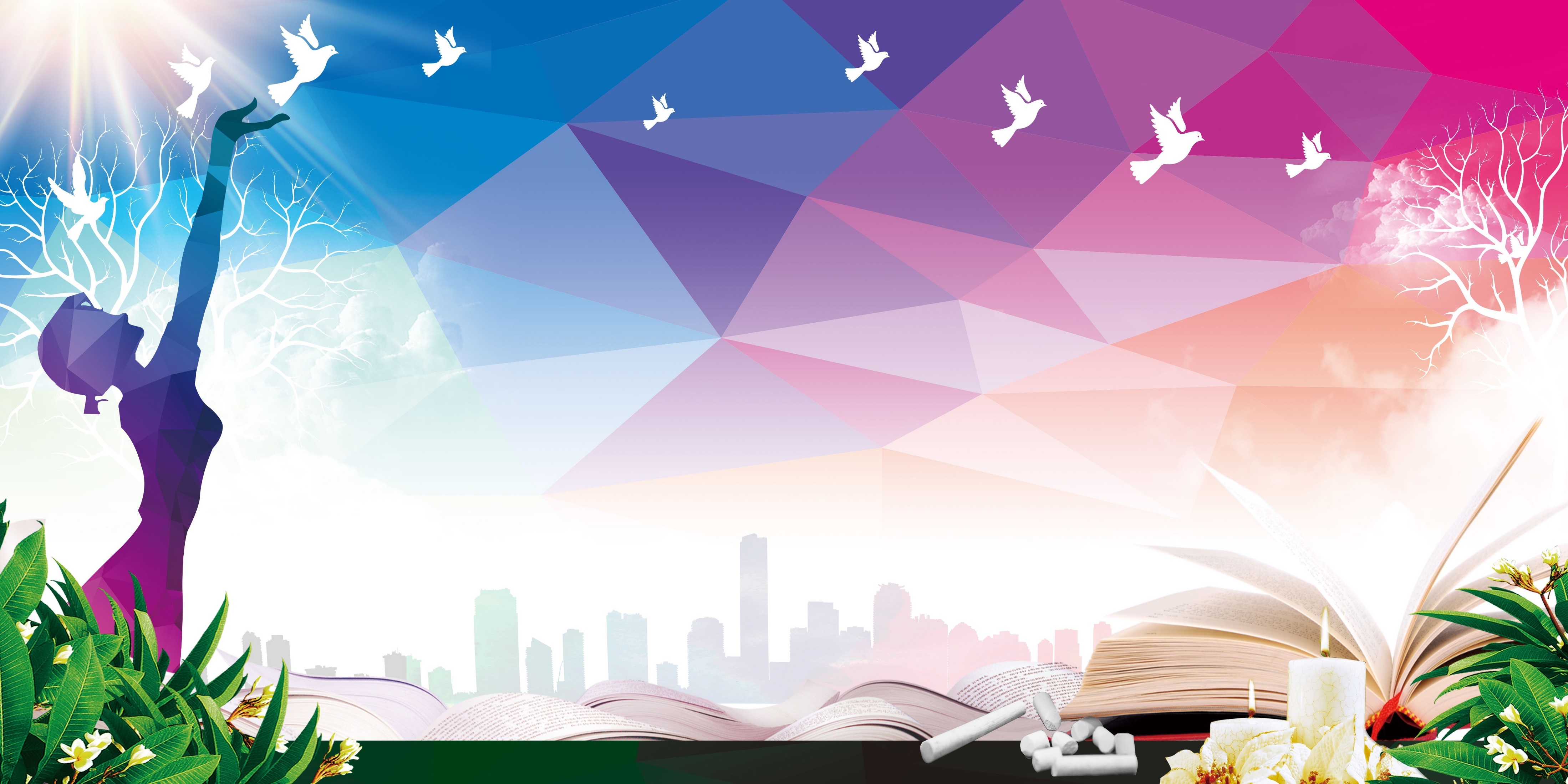 Практическая значимость

Деятельность участников экспериментальной площадки будет способствовать:
- созданию благоприятных условий в ДОО для позитивной социализации детей в соответствии с их возрастными и индивидуальными особенностями и склонностями, развития инициативы и творческих способностей на основе сотрудничества со взрослыми и сверстниками;
 - формированию профессиональных компетенций воспитателя ДОО в вопросах позитивной социализации детей дошкольного возраста;
- приобретению педагогами практического опыта по созданию педагогических условий позитивной социализации дошкольников;
- расширению возможностей педагогов ДОО по использованию современного педагогического инструментария ПМК «Мозаичный ПАРК» и ПМК «Воробушки» в практике детского сада.
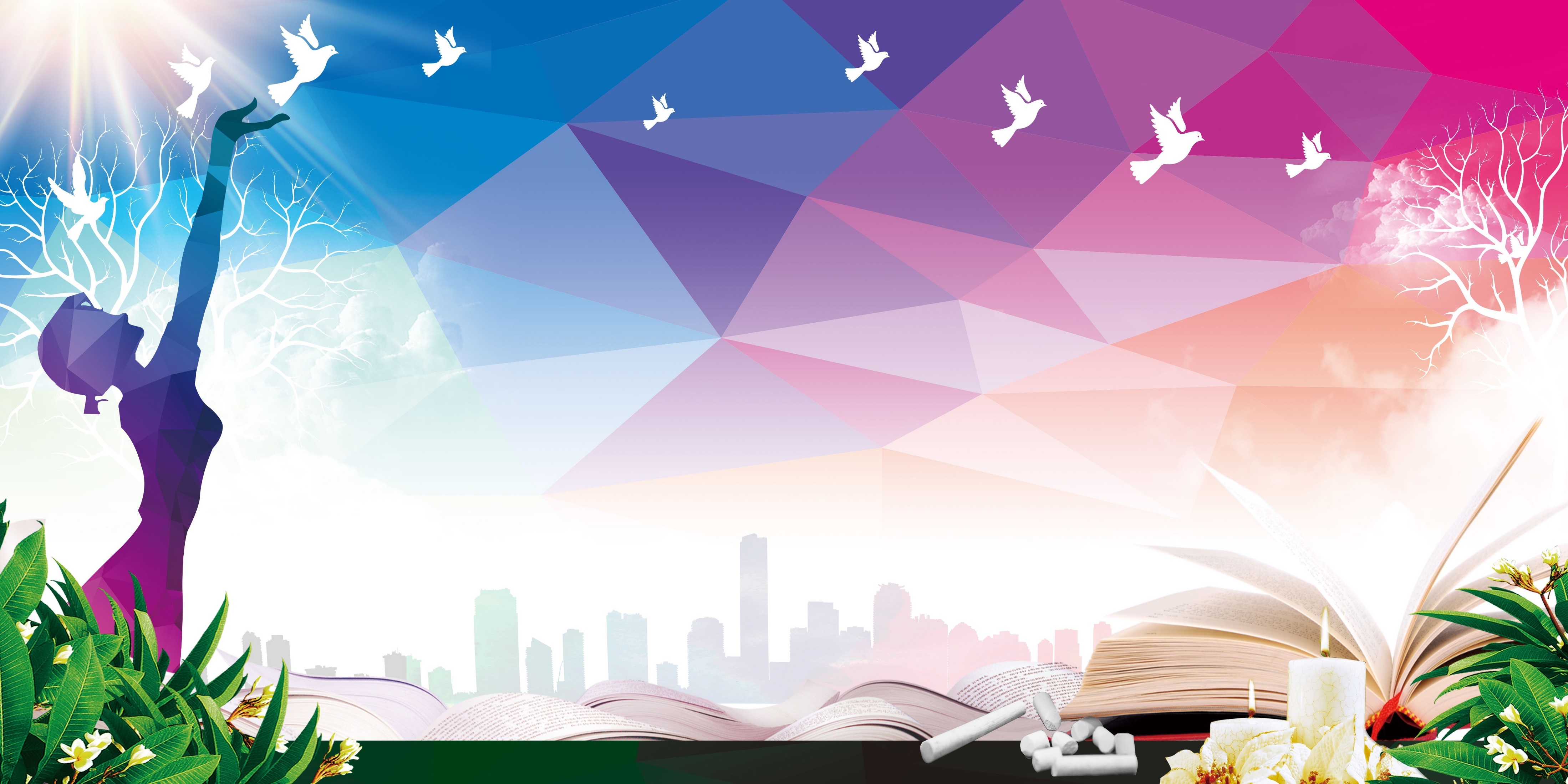 Предложения по внедрению результатов в массовую практику

Проведение мастер-классов, семинаров, вебинаров, научно-практических конференций по результатам эксперимента. 
Оформление статей на сайтах и в педагогических изданиях. 
Создание методических роликов по использованию в практике детского сада ПМК «Мозаичный ПАРК», ПМК «Воробушки» и созданию педагогических условий позитивной социализации дошкольников в практике ДОО.